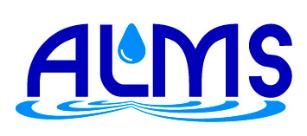 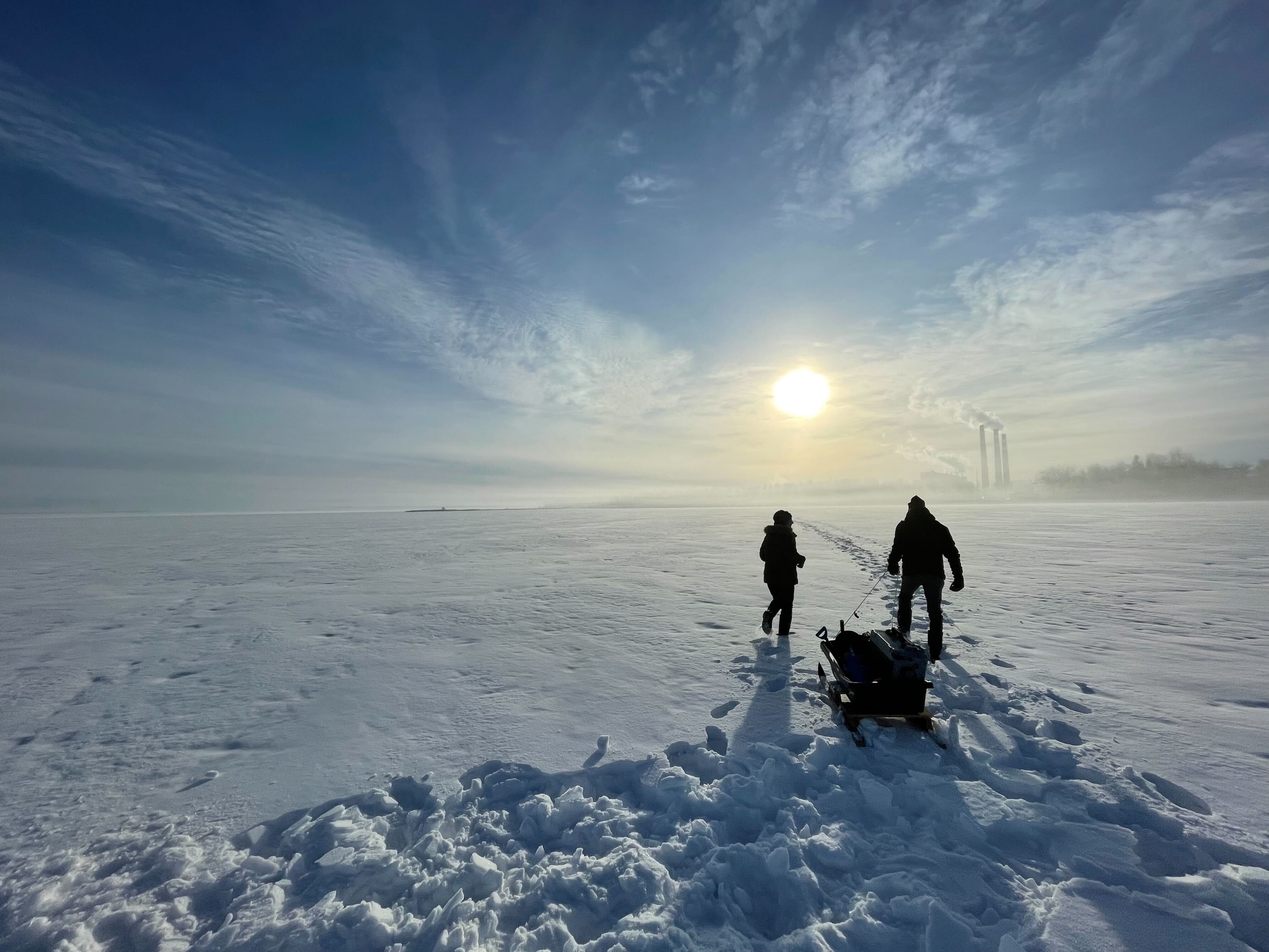 LILSA Annual General Meeting
August 20, 2022
[Speaker Notes: Always welcome a chance to chat about cit sci and we don’t have too many projects in the bow basin so this is a great opportunity.]
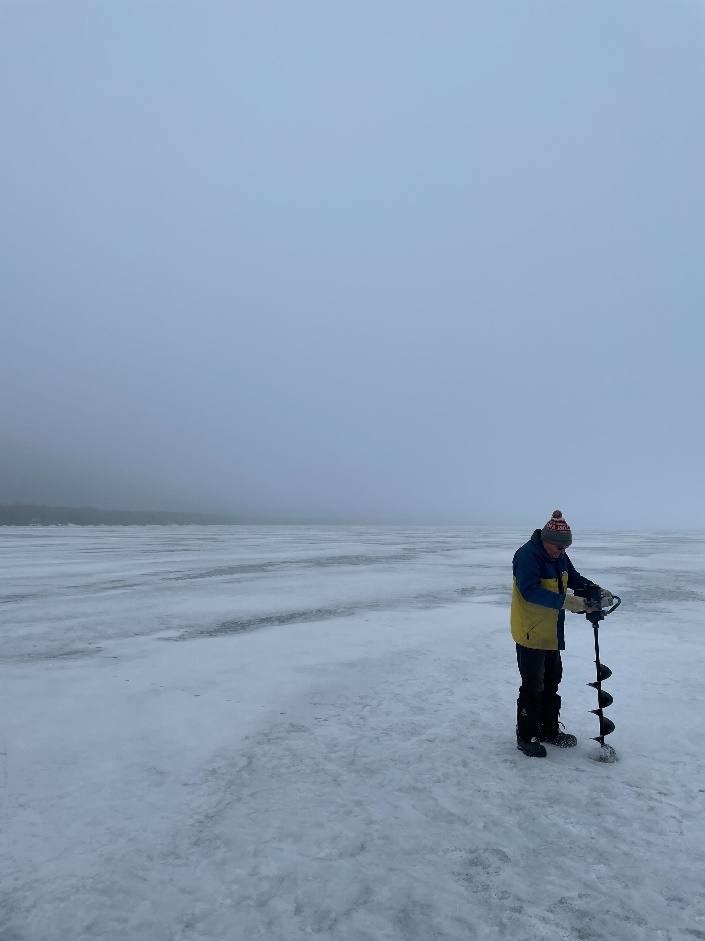 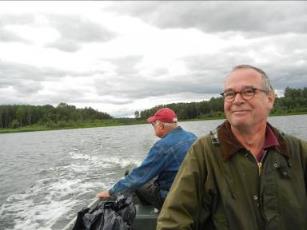 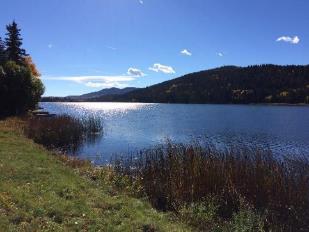 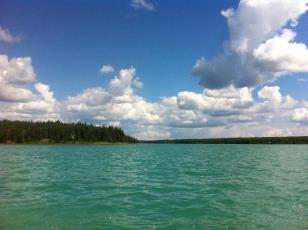 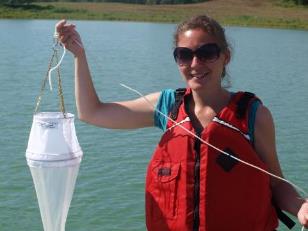 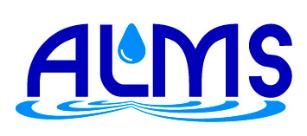 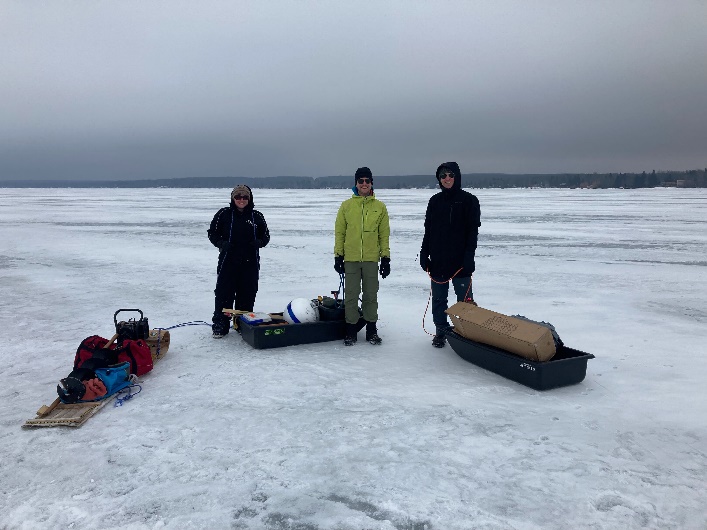 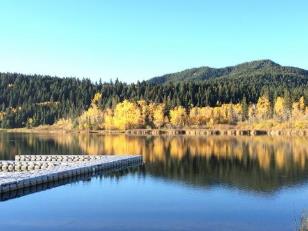 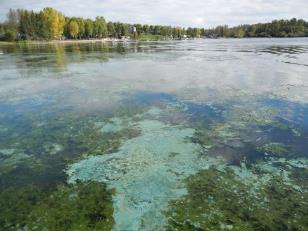 [Speaker Notes: Non-Profit
Charity

Current team: Bradley, Caleb, Kurstyn

Mission: Objective: undertake the collection of data and information to increase the knowledge of lake functions and management options]
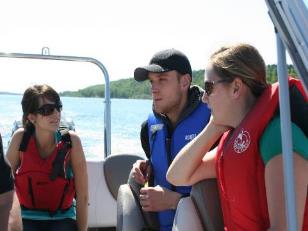 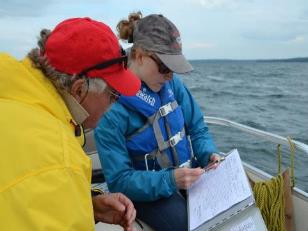 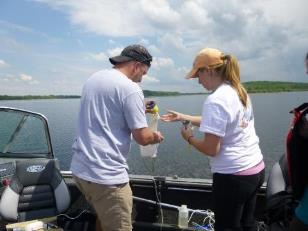 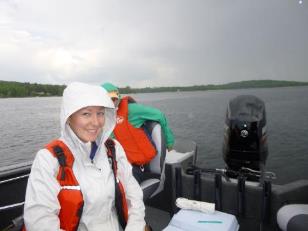 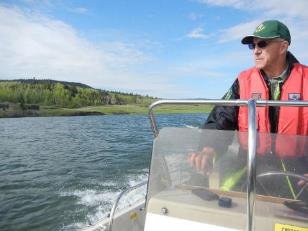 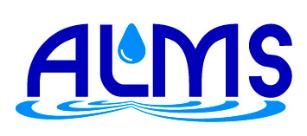 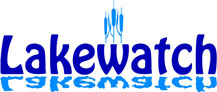 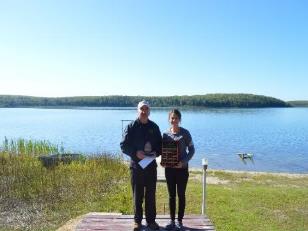 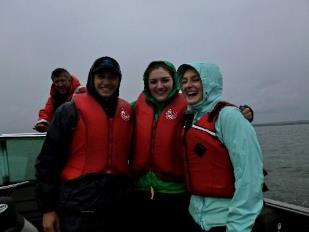 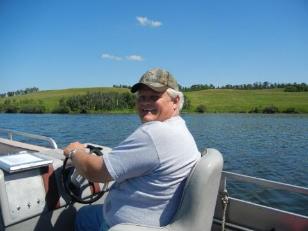 [Speaker Notes: LakeWatch program – flagship program. is dependent on volunteers. Participatory Monitoring Program.

Volunteers meet technicians 4 or 5 times throughout the summer.

Volunteers provide transportation!

10 point composite.]
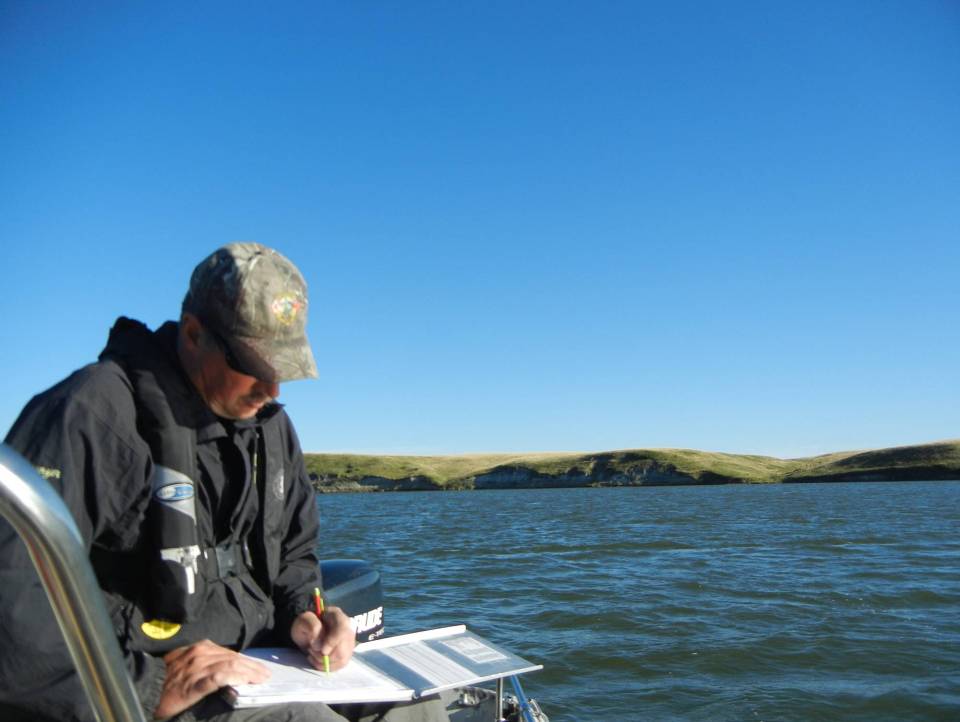 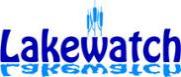 2021 Phosphorus at Lakes Across Alberta
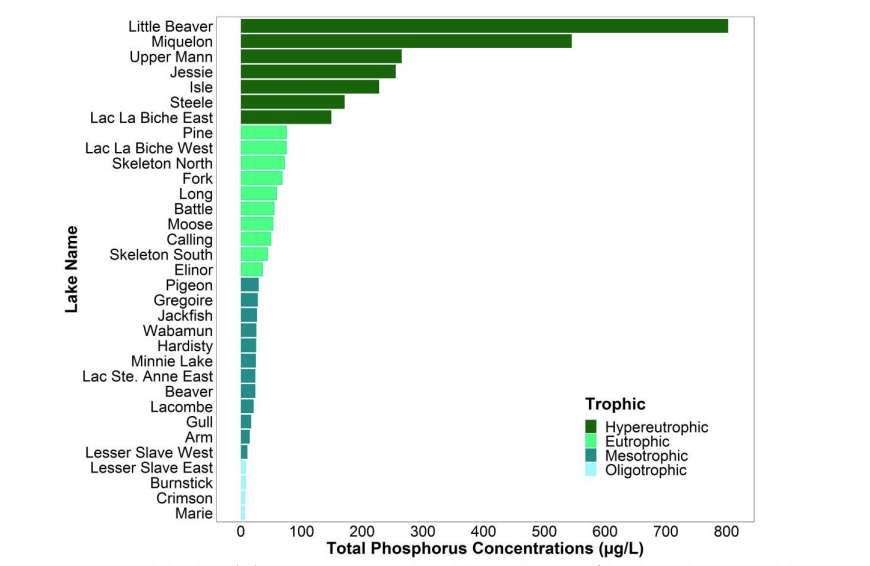 Long Term Trend Analysis at Isle Lake
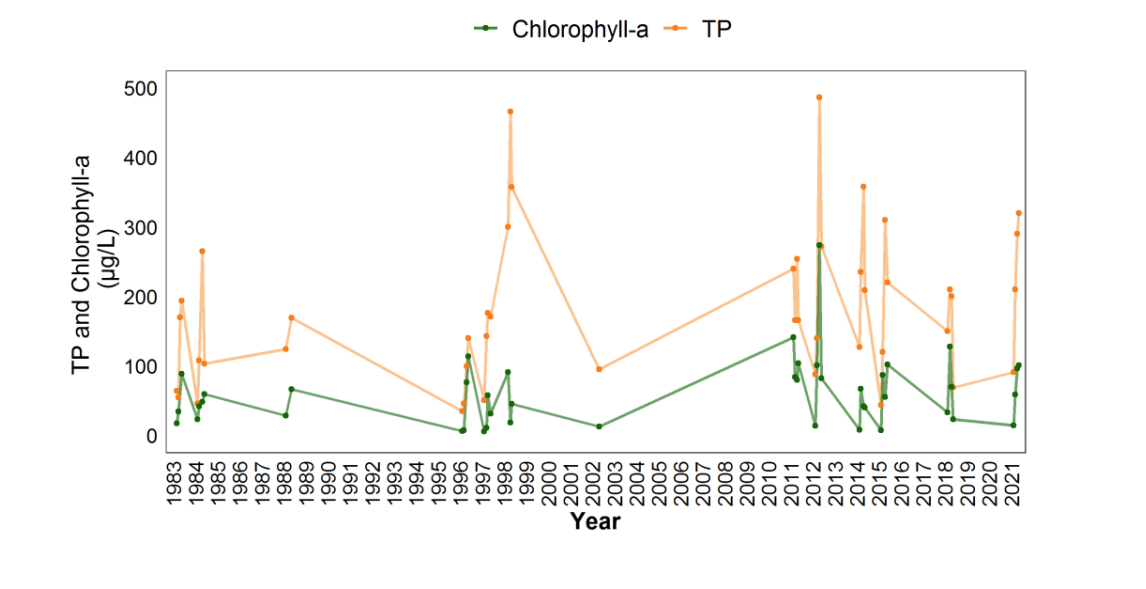 ALMS Reports: www.alms.ca/reports
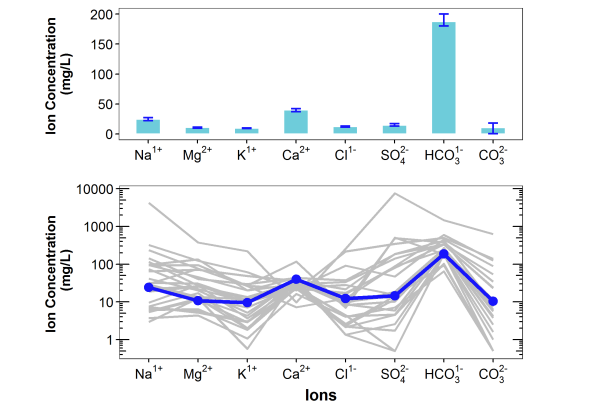 Understanding Ion Chemistry
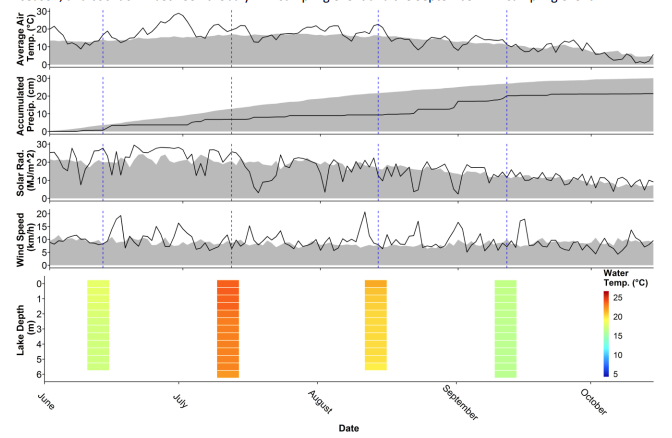 Understanding Annual Weather
Beach Water Sampling
Beach Sample Locations
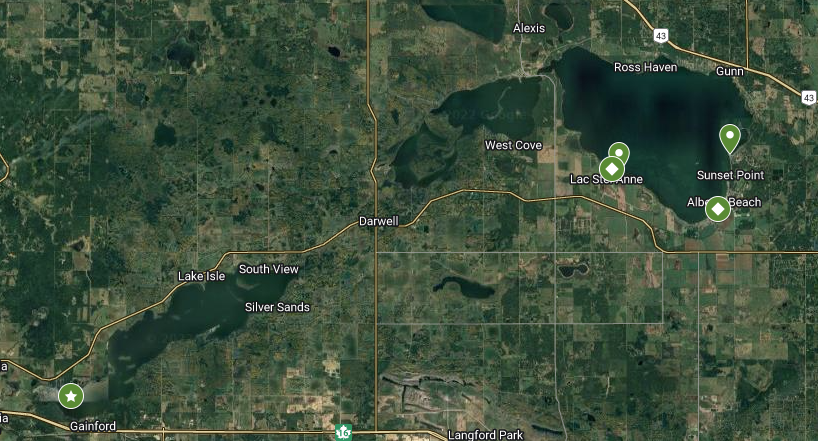 How Many Cyanobacteria (cells/mL) were at Each Beach Location?
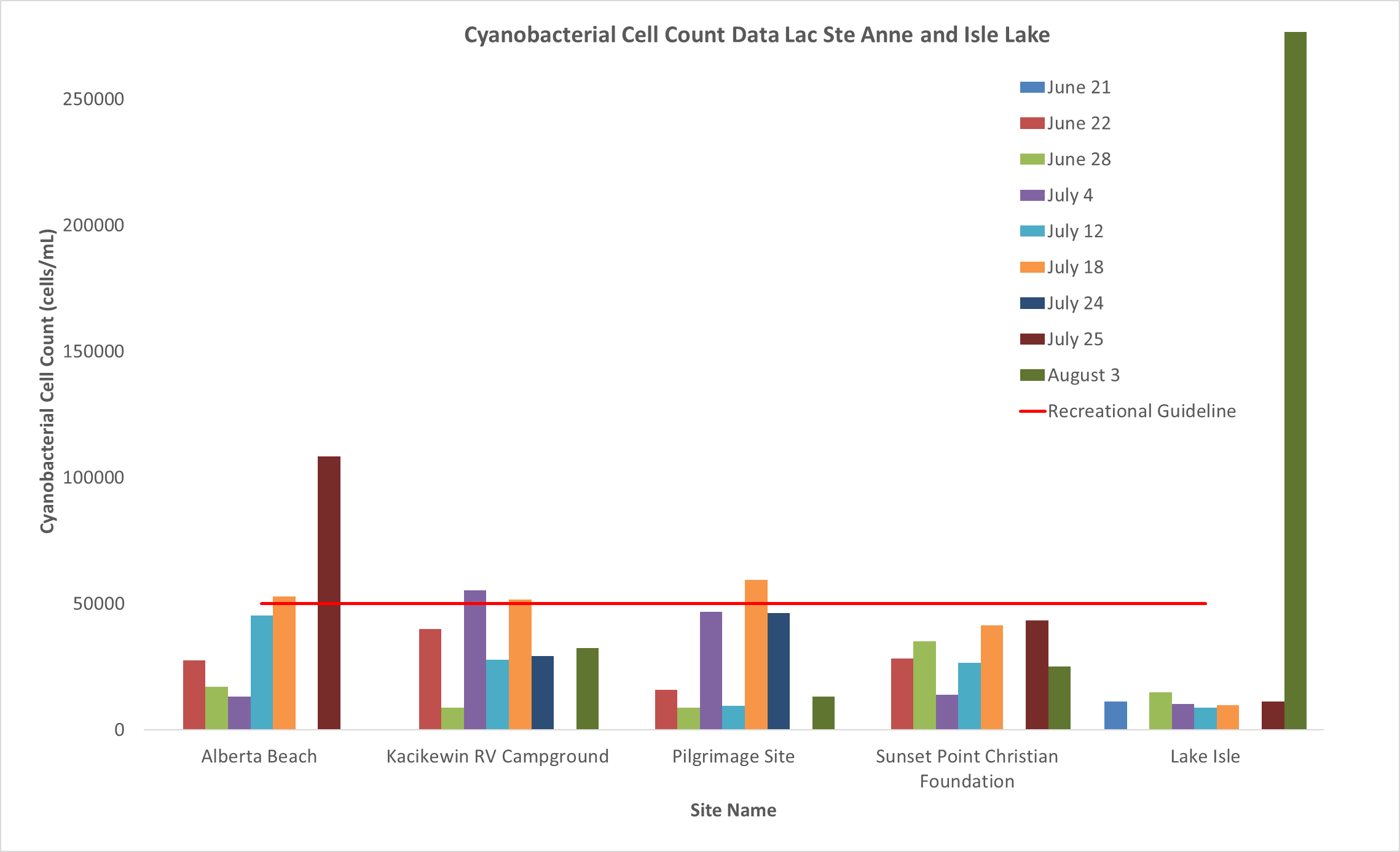 How Much Microcystin Toxin (ug/L) was at Each Beach Location?
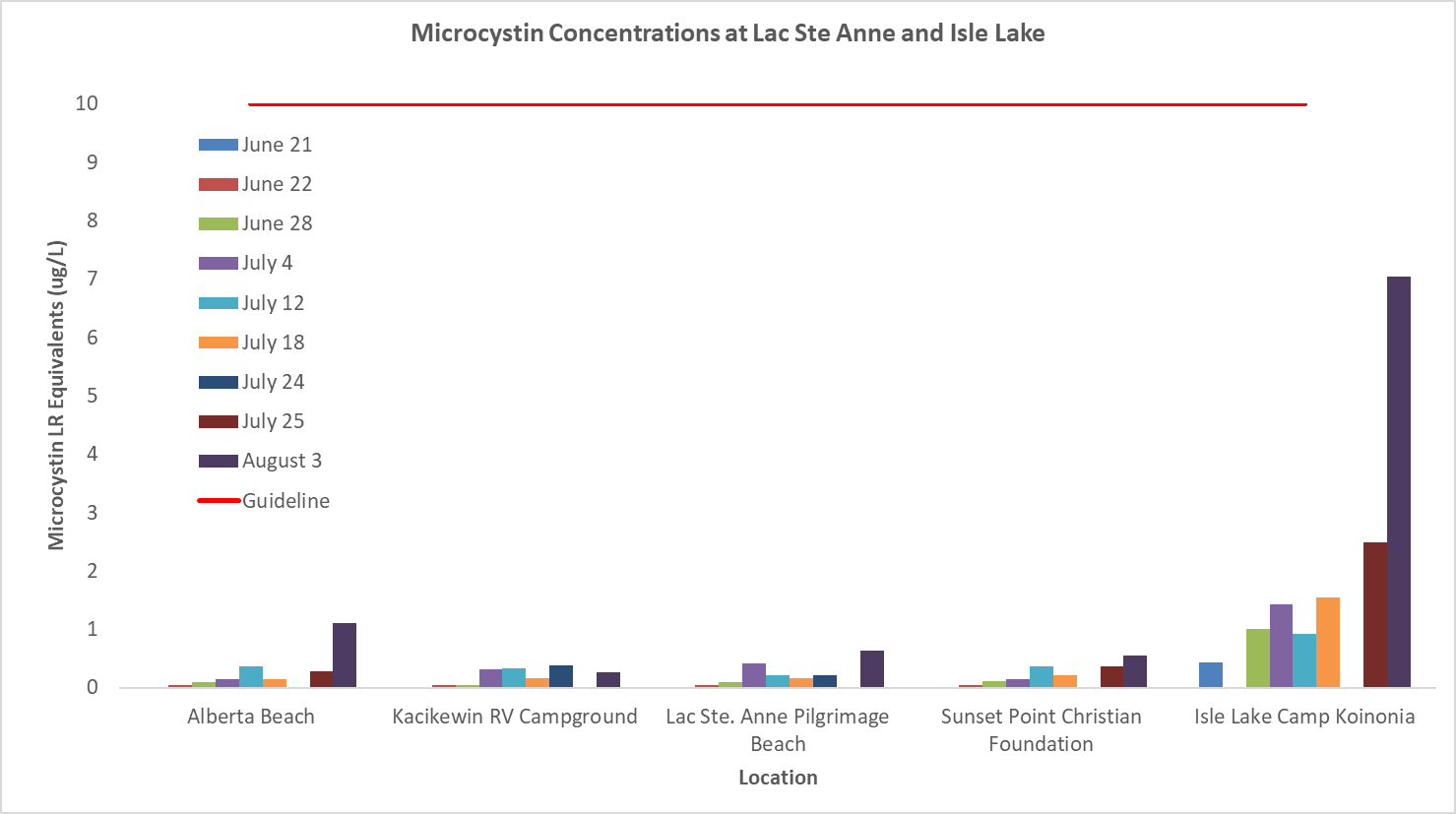 What About Grab Samples?
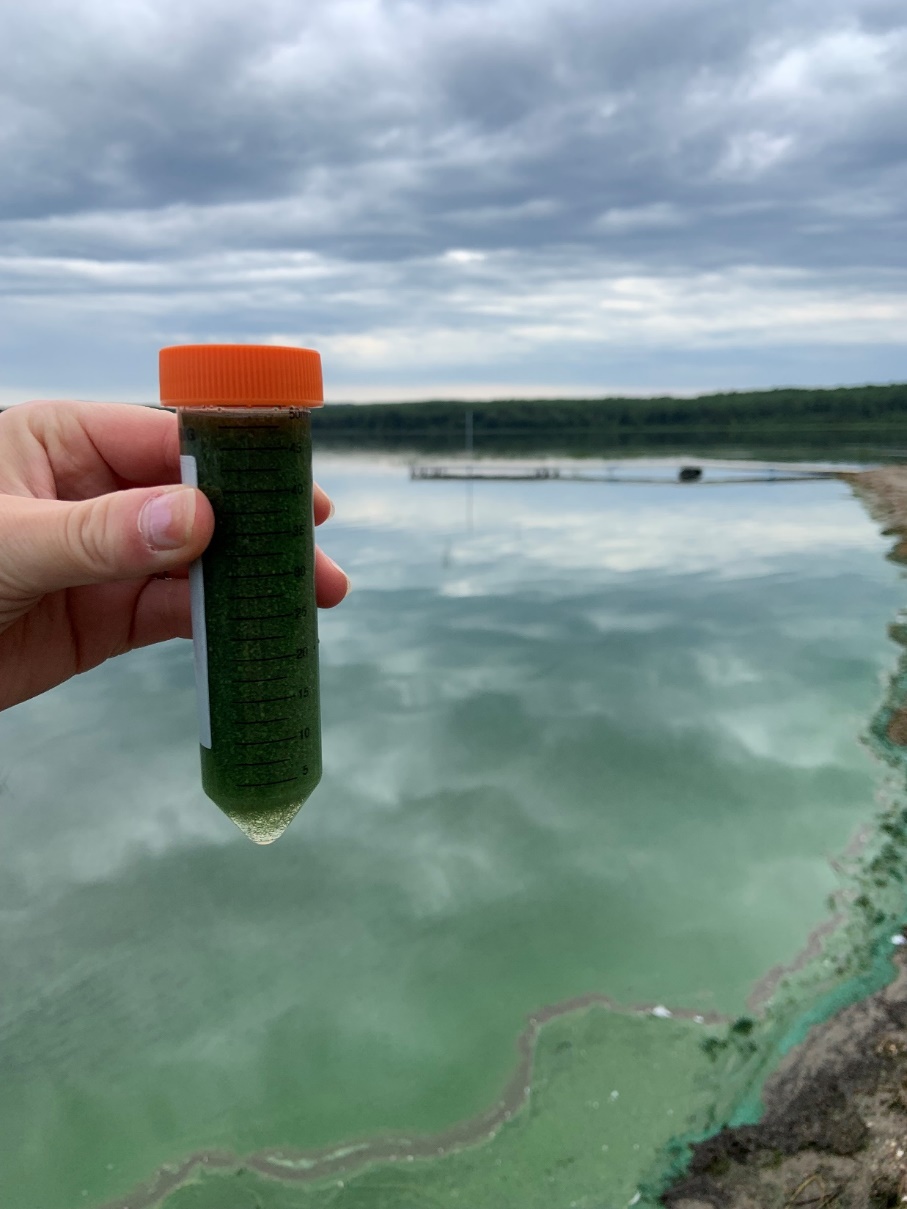 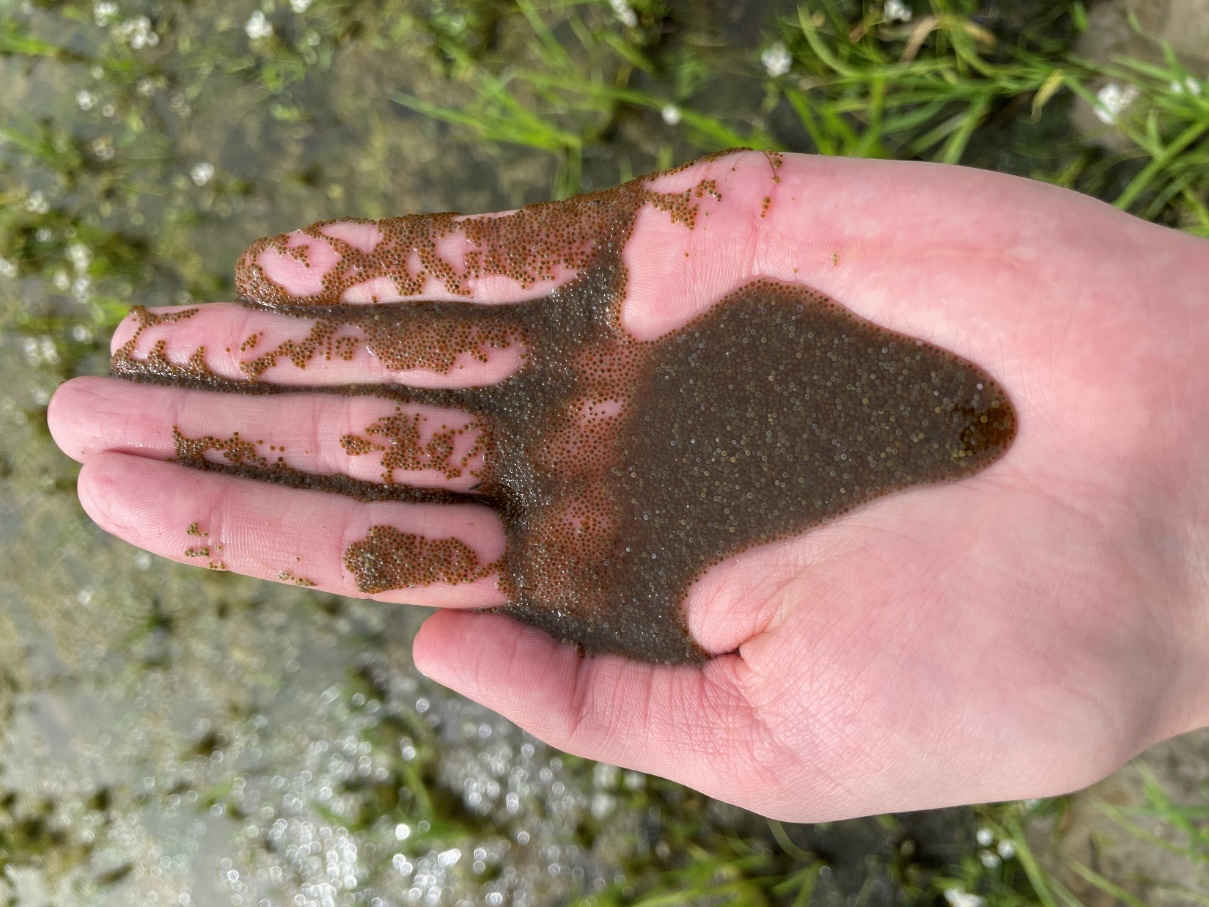 Isle Lake July 18th 2022
Cyanobacteria Cells Per mL: 50,593,557Microcystin Toxin: 2087.98 ug/L
Alberta Beach
July 24th 2022
Alberta Beach
July 24th 2022
LakeWatch in Space
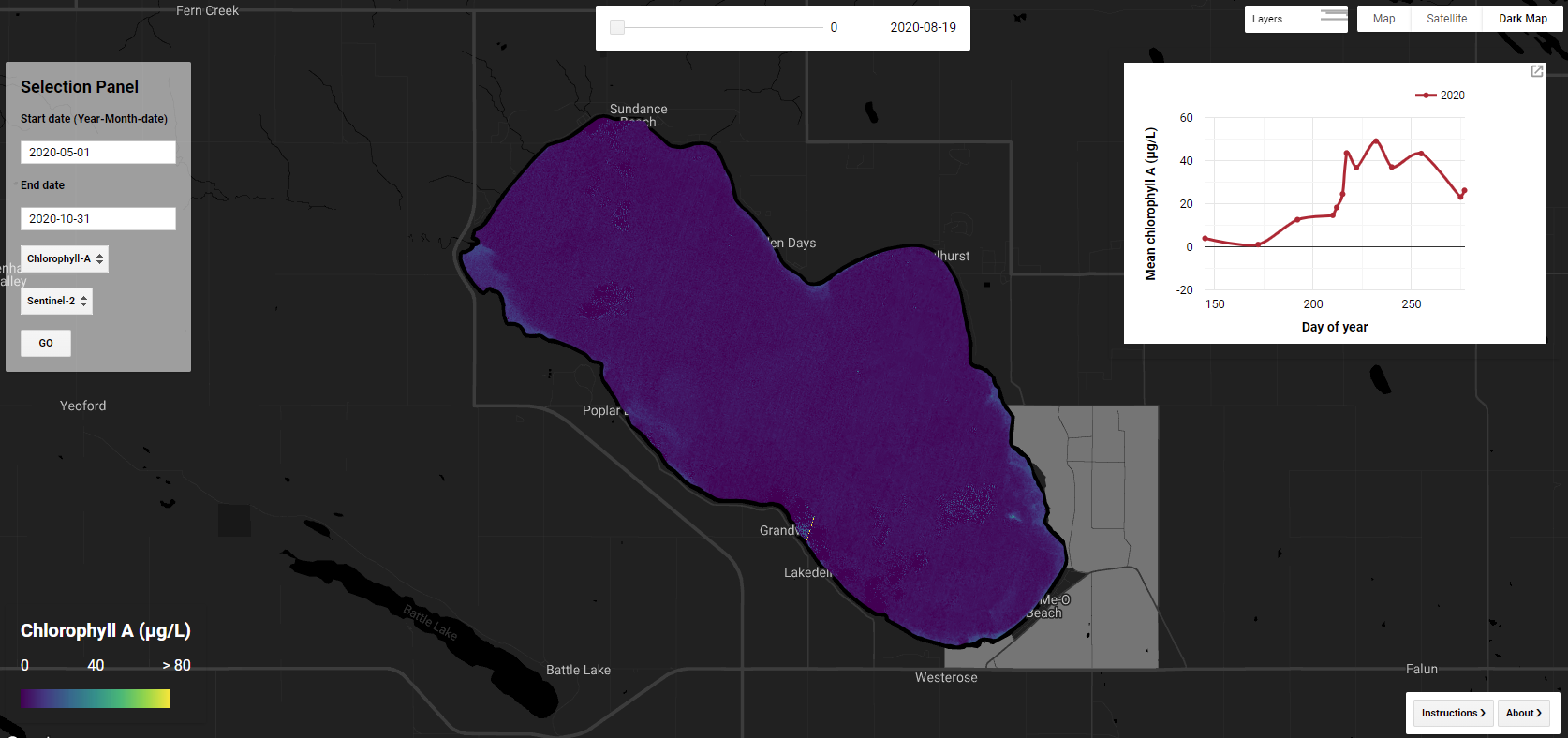 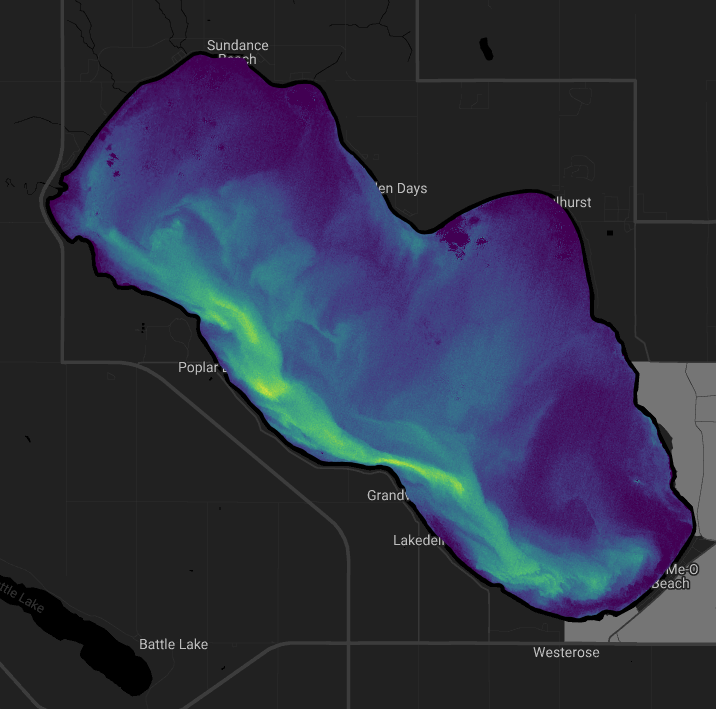 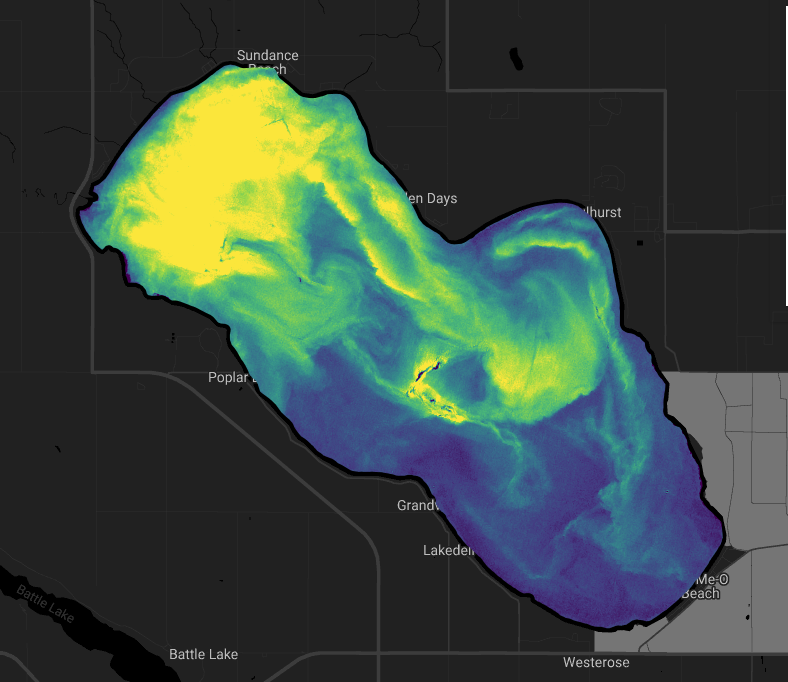 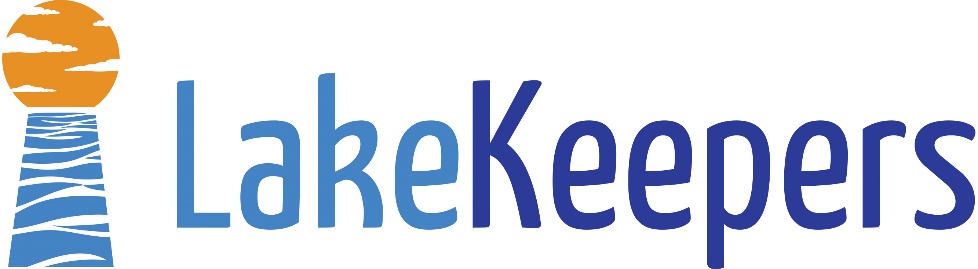 [Speaker Notes: Adaptable lakekeepers model provided an easy way to develop a winter program – the program focused partly on a new community of citizen scientists – winter anglers. Has been rewarding thinking about lakes differently under the ice.]
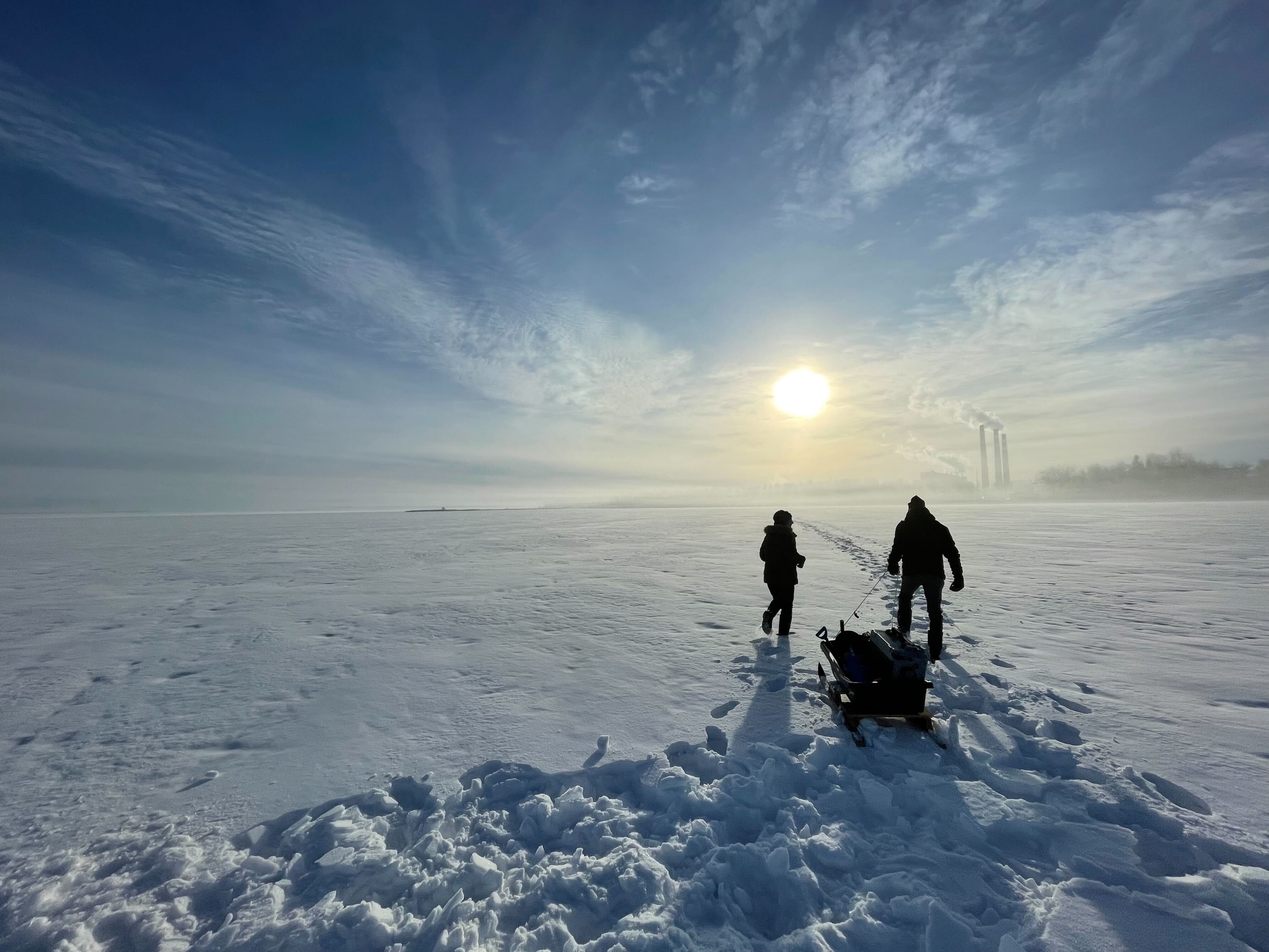 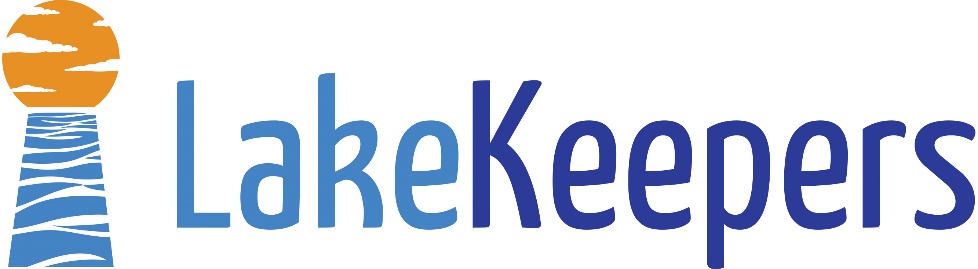 Winter Reports Highlight Nutrients, Temperature, Oxygen, and More.
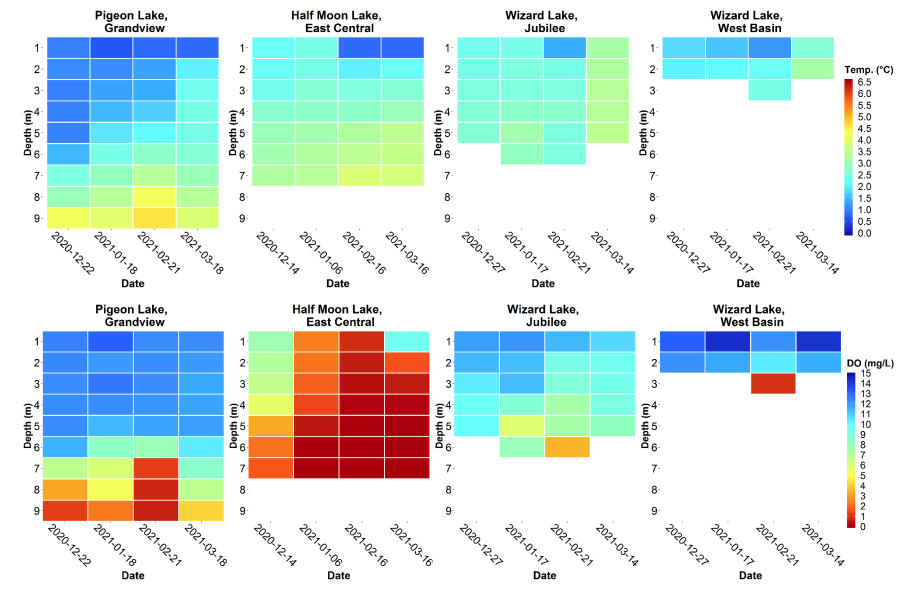 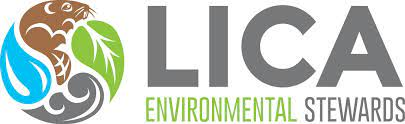 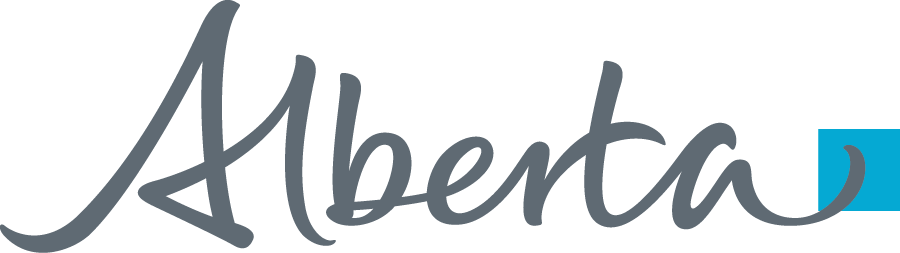 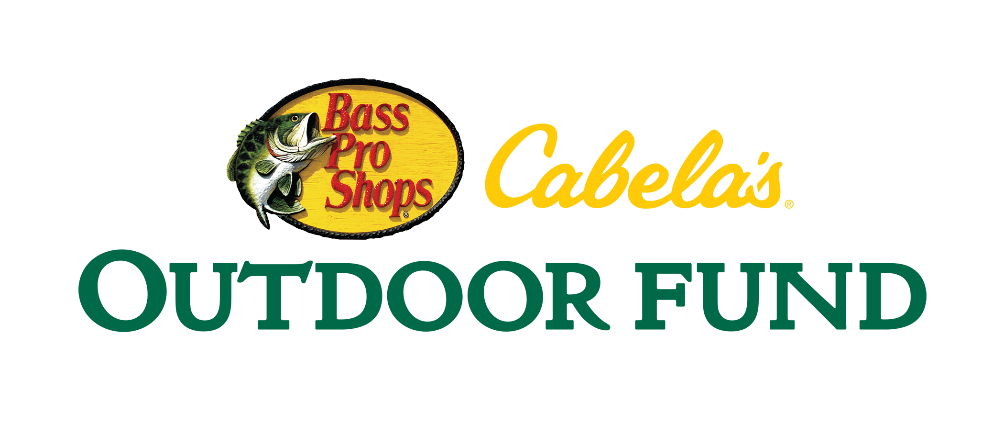 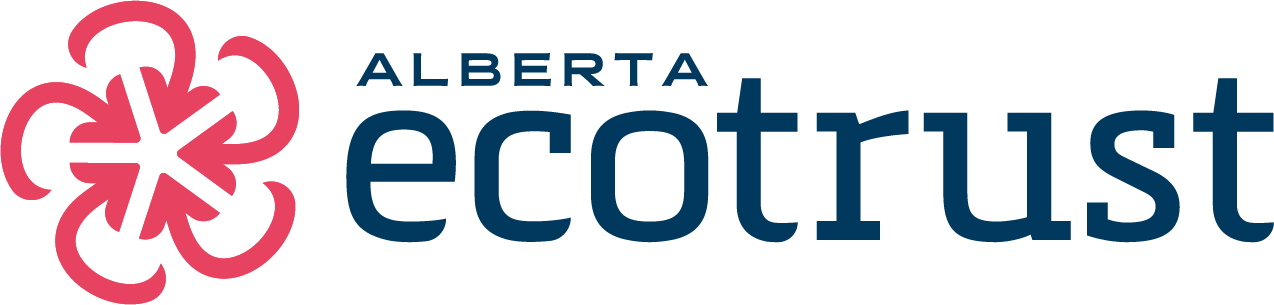 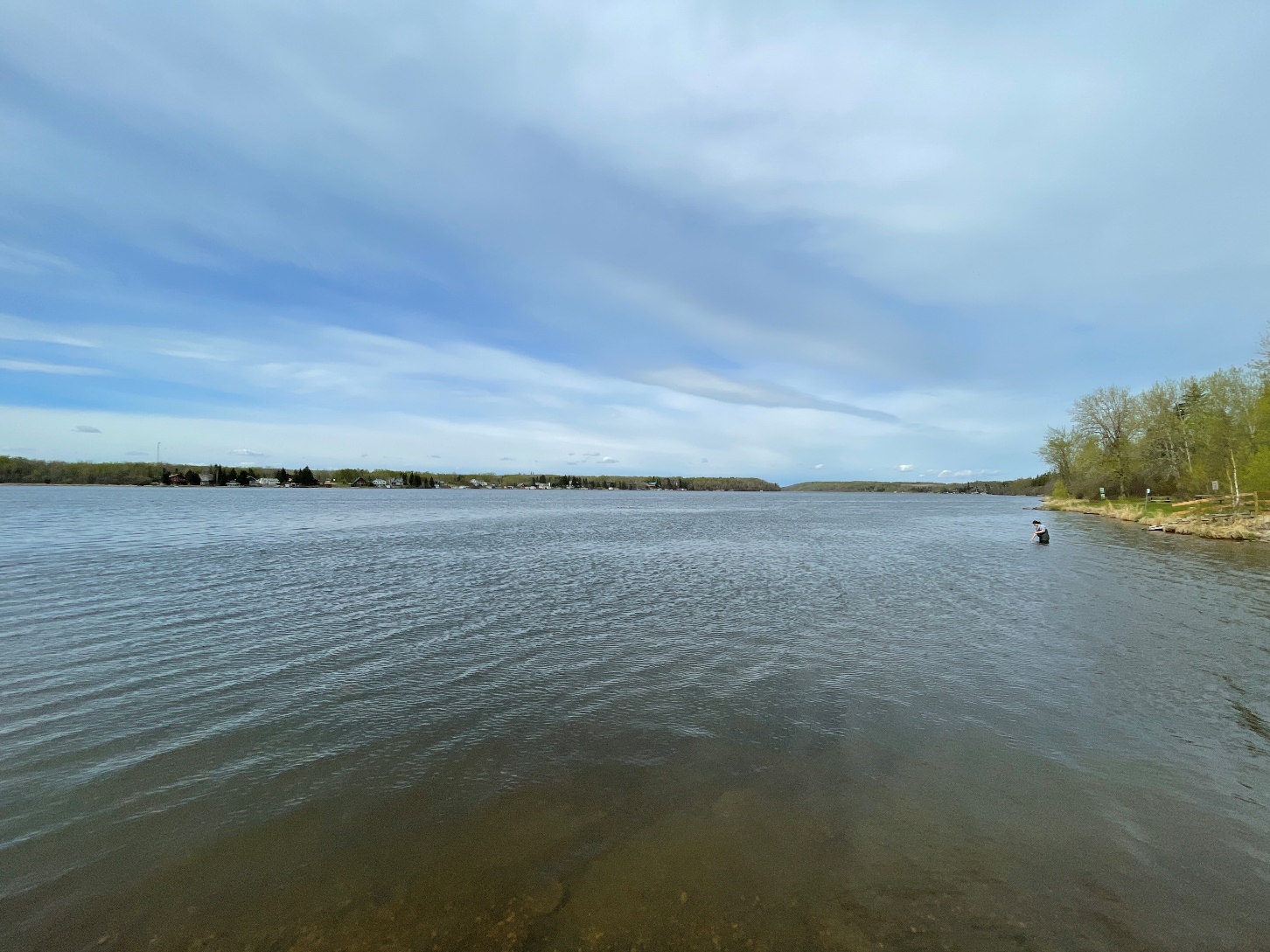 Thank You!
Bradley Peter
Executive Director
Alberta Lake Management Society 
info@alms.ca
7850-702-2567